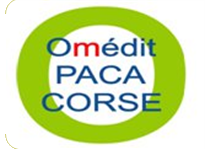 RADIATIONS PARTIELLES&RADIATIONS DE LA LISTE EN SUS
Véronique Pellissier - Marie-Hélène Bertocchio 
Coordination Observatoire du Médicament, des dispositifs médicaux  et de l’Innovation thérapeutique- ARS PACA
RADIATIONS PARTIELLES / A compter du 1er août  2016
Arrêtés du 28 juillet 2016 portant radiation de la liste des spécialités pharmaceutiques prises en charge en sus des prestations d'hospitalisation mentionnée à l'article L. 162-22-7 du code de la sécurité sociale EPOPROSTENOL (Flolan®) radié dans ses indications 
* Hypertension artérielle pulmonaireFLOLAN® est indiqué dans le traitement de l'hypertension artérielle pulmonaire (HTAP) (HTAP idiopathique ou familiale et HTAP associée à des connectivites) chez les patients en classe fonctionnelle III-IV (classification OMS) pour améliorer la capacité à l'effort.* Dialyse rénaleFLOLAN® est indiqué pour une utilisation dans l'hémodialyse, en situation d'urgence, lorsque l'utilisation de l'héparine comporte un risque élevé de provoquer ou d'exacerber des saignements, ou lorsque l'héparine est contre-indiquée.

DIBOTERMINE ALPHA (Inductos®) radié dans ses indications 
NDUCTOS® est indiqué en tant qu'alternative à l'autogreffe osseuse pour l'arthrodèse lombaire intersomatique sur un niveau chez les adultes présentant une discopathie dégénérative et ayant suivi un traitement non chirurgical pour cette pathologie pendant au moins 6 mois.INDUCTOS® est indiqué dans le traitement des fractures de tibia chez l'adulte, en tant que complément au traitement standard comprenant la réduction de la fracture ouverte et la fixation par enclouage centromédullaire sans alésage.
A compter du 1er août  2016
Arrêtés du 28 juillet 2016 portant radiation de la liste des spécialités pharmaceutiques prises en charge en sus des prestations d'hospitalisation mentionnée à l'article L. 162-22-7 du code de la sécurité sociale VINFLUNINE (Javlor®)radié dans l’indication suivante :
Javlor est indiqué en monothérapie pour le traitement des patients adultes atteints de carcinome urothélial à cellules transitionnelles avancé ou métastatique après échec d'un traitement préalable à base de platine.L'efficacité et la tolérance de vinflunine n'ont pas été étudiées chez les patients avec une performance status (PS) ≥ 2.

CHLORHYDRATE d’IDARUBICINE (Zavedos®) dans les indications suivantes :* Leucémies aiguës myéloblastiques.* Idarubicine, en association avec la cytarabine est indiqué dans le traitement de 1re ligne d'induction de la rémission chez des enfants non précédemment traités et atteints de leucémie aiguë myéloïde (LAM).* Leucémies aiguës lymphoblastiques en rechute.

TREPROSTINIL (Remodulin®) dans les indications suivantes :
Traitement de l'hypertension artérielle pulmonaire idiopathique ou à transmission héréditaire dans le but d'améliorer la tolérance à l'effort et les symptômes de la maladie chez les patients en classe fonctionnelle III selon la New York Heart Association (NYHA).
A compter du 1er septembre 2016
Arrêté du 29 juillet 2016 portant radiation de la liste des spécialités pharmaceutiques prises en charge en sus des prestations d'hospitalisation mentionnée à l'article L. 162-22-7 du code de la sécurité socialeTRASTUZUMAB (Herceptin®)radié dans l’indication suivante :
Herceptin est indiqué dans le traitement de patients adultes atteints d'un cancer du sein métastatique HER2 positif : en monothérapie, chez les patients déjà pré-traités par au moins deux protocoles de chimiothérapie pour leur maladie métastatique. Les chimiothérapies précédentes doivent au moins inclure une anthracycline et un taxane, à moins que ces traitements ne conviennent pas aux patients. Les patients répondeurs à l'hormonothérapie doivent également être en échec à l'hormonothérapie, à moins que ces traitements ne leur conviennent pas.

BEVACIZUMAB (Avastin®) dans les indications suivantes :- AVASTIN en association au paclitaxel, est indiqué en traitement de première ligne, chez des patients adultes atteints de cancer du sein métastatique.- AVASTIN en association à la capecitabine, est indiqué en traitement de première ligne, chez des patients adultes atteints de cancer du sein métastatique, pour lesquels un traitement avec d'autres options de chimiothérapie incluant des taxanes ou des anthracyclines, n'est pas considéré comme approprié. Les patients ayant reçu un traitement à base de taxanes et d'anthracyclines en situation adjuvante au cours des 12 derniers mois, doivent être exclus d'un traitement par AVASTIN en association à la capecitabine
A compter du 1er septembre 2016
Arrêté du 29 juillet 2016 portant radiation de la liste des spécialités pharmaceutiques prises en charge en sus des prestations d'hospitalisation mentionnée à l'article L. 162-22-7 du code de la sécurité socialeBEVACIZUMAB (Avastin®) suite : 
AVASTIN en association à l'interféron alpha-2a est indiqué en traitement de première ligne chez les patients atteints de cancer du rein avancé et/ou métastatique.
DOXORUBICINE sous une forme liposomale pégylée (Caelyx®) dans l’indication suivante  :
En association avec le bortézomib pour le traitement du myélome multiple en progression chez les patients qui ont reçu au moins un traitement antérieur et qui ont déjà subi ou qui sont inéligibles pour une greffe de moelle osseuse.

BORTEZOMIB (Velcade®) dans l’indication suivante :VELCADE, en association à la doxorubicine liposomale pégylée, est indiqué pour le traitement des patients adultes atteints de myélome multiple en progression, ayant reçu au moins 1 traitement antérieur et ayant déjà bénéficié ou étant inéligibles à une greffe de cellules souches hématopoïétiques.
RADIATIONS A compter du LENDEMAIN DE LA PARUTION AU JO
Arrêté du 1er août 2016 portant radiation de la liste des spécialités pharmaceutiques prises en charge en sus des prestations d'hospitalisation mentionnée à l'article L. 162-22-7 du code de la sécurité sociale 
EPOPROSTENOL (Flolan®) Génériques radiés dans leurs indications suivantes :
EPOPROSTENOL est indiqué dans le traitement au long cours, en perfusion continue, de l'hypertension artérielle pulmonaire (HTAP) :- hypertension artérielle pulmonaire idiopathique - familiale ou sporadique,- hypertension artérielle pulmonaire associée à une collagénose systémique.Chez les patients en stade clinique fonctionnel III ou IV (de l'échelle de sévérité de New York Heart Association).AVASTIN en association à l'interféron alpha-2a est indiqué en traitement de première ligne chez les patients atteints de cancer du rein avancé et/ou métastatique.

CHLORHYDRATE d’IDARUBICINE Génériques radiés dans les indications suivantes :- chez les adultes dans le traitement de la leucémie aiguë myéloblastique (également connue sous le nom de leucémie aiguë myéloïde ou LAM ; ce type de leucémie était anciennement dénommée leucémie aiguë non-lymphoblastique ou LANL), dans l'induction d'une rémission chez les patients non traités ou en rechute ou réfractaires ;- chez les adultes et chez les enfants en deuxième intention dans le traitement de la leucémie aiguë lymphoblastique (LAL) en rechute.L'idarubicine peut être utilisée en association lors de protocoles chimiothérapiques impliquant d'autres agents cytotoxiques.
Prise  en charge financière du Bévacizumab dans certaines indications… radiées de la liste en sus

Pour accompagner la radiation de ces indications thérapeutiques de la liste en sus, et en complément du financement assuré par le tarif des prestations, deux mesures d’accompagnement financier sont mises en place afin d’assurer :
Financement des continuités de traitement avec le  Bevacizumab
Dans le cancer du sein, en association au paclitaxel, indiqué en traitement de première ligne, chez des patients adultes atteints de cancer du sein métastatique ;
Dans le cancer du rein, en association à l’interféron alfa-2a, indiqué en traitement de première ligne, chez les patients adultes atteints de cancer du rein avancé et/ou métastatique.
Le financement de ces continuités de traitement s’effectuera sur la base du traitement a posteriori des données du PMSI, en chaînant les séjours des patients . Les établissements de santé déclareront les UCD consommées pour la continuité de traitement selon les modalités habituelles, via FICHCOMP pour les établissements ex-DG, et via les bordereaux de facturation pour les établissements ex-OQN.
Le financement se fera, dans la limite des tarifs de responsabilité selon le droit commun :
 - pour les établissements ex-DG, dans le cadre des arrêtés mensuels de versement le mois suivant la déclaration dans FICHCOMP;
 - pour les établissements ex-OQN, le financement se fera dans le cadre du circuit standard de facturation.
Financement du traitement par bevacizumab pour les patients présentant un cancer du sein métastatique HER2 négatif et RH négatif (triple négatif)
 
Cette prise en charge dérogatoire sera assurée jusqu’à la mise en place d’un essai clinique visant à évaluer l’apport du bevacizumab dans cette situation.
Les établissements de santé devront déclarer les consommations de bevacizumab (en association au paclitaxel) dans le FICHCOMP-ATU et conserver les documents permettant d’attester du respect de cette indication. 
Pour les établissements exDG, réintégration des consommations de bevacizumab du fichier FICHCOMP ATU dans le traitement normal des médicaments, sous réserve que l’on retrouve un diagnostic de cancer du sein dans le séjour concerné. Ainsi, la valorisation suit les modalités habituelles (les montants déclarés dans le FICHCOMP ATU sont intégrés dans l’arrêté versement).
 
Pour les établissements exOQN, pour ces séjours, l’établissement pourra continuer à facturer selon les modalités habituelles des UCD.